Nekonečno a narozeninová oslava&spočetné a nespočetné nekonečné množiny
Michal Bernat & Eliška Koudelková & Barbora Schlöglová
První situace
Narozeninová oslava
Stůl se 30 židlemi
Židle jsou označené čísly od 1 do 30
U každé židle jeden kousek dortu
Přijelo 30 hostů
Otázka – jak usadit všechny hosty?
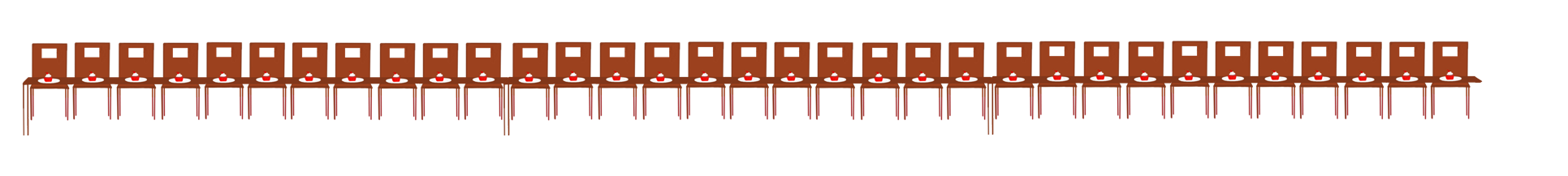 27.01.2022
Dopplerův MaFIn
2
První situace – co s tím?
Očíslujeme hosty od 1 do 30
Host číslo 1 si sedne na židli číslo 1
Host číslo 2 si sedne na židli číslo 2
…
Host číslo 30 si sedne na židli číslo 30
Žádný host nezbyl - problém je vyřešen
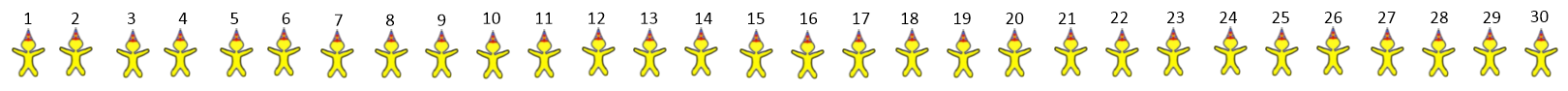 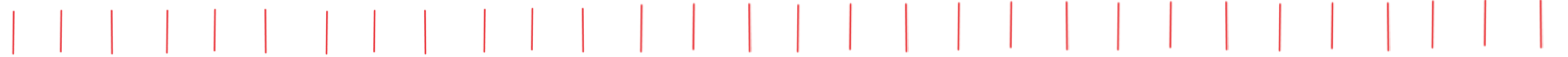 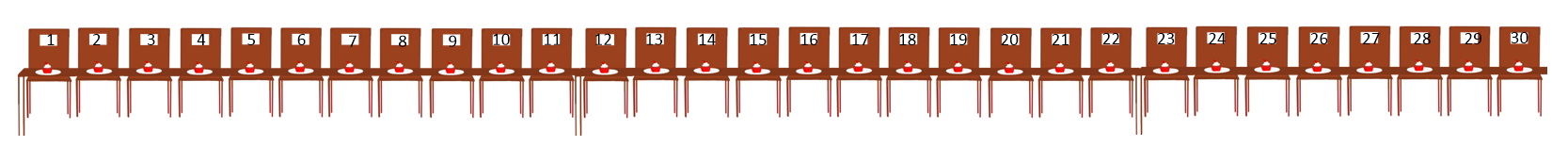 27.01.2022
Dopplerův MaFIn
3
Zobrazení
Předpis, který každému prvku z jedné množiny přiřazuje právě jeden prvek druhé množiny
Náš případ – zobrazení množiny hostů na množinu židlí
Každému hostu přiřazuje právě jednu židli
Prosté zobrazení = dva různé prvky se nemohou zobrazovat na jeden stejný prvek
Na žádnou židli se nemůže posadit více než jeden host
V našem případě měly obě množiny stejnou velikost (30 hostů a 30 židlí), proto jsme mohli najít prosté zobrazení
27.01.2022
Dopplerův MaFIn
4
Druhá situace
Nekonečně dlouhý stůl
Židle jsou označeny přirozenými čísly – 1, 2, 3, 4, …
Nekonečně dlouhá fronta lidí
Jak usadit všechny čekající hosty?
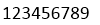 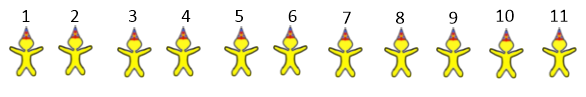 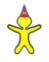 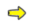 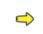 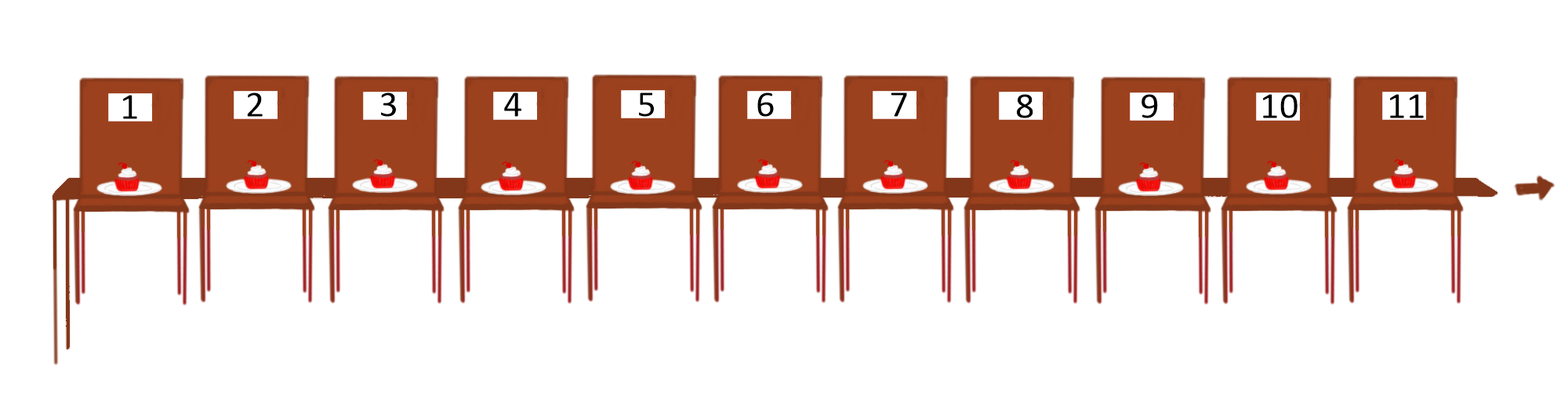 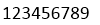 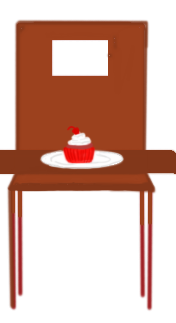 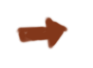 27.01.2022
Dopplerův MaFIn
5
Druhá situace – co s tím?
Podobně jako v první situaci najdeme prosté zobrazení množiny hostů na množinu židlí
První host ve frontě si sedne na židli číslo 1
Druhý host ve frontě si sedne na židli číslo 2
…
Každý host ve frontě má jednoznačně přiřazenou židli
Žádný host proto nezbyde - problém je vyřešen
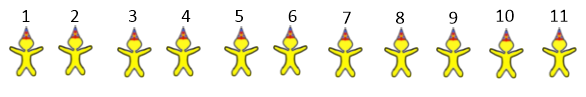 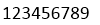 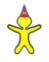 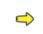 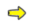 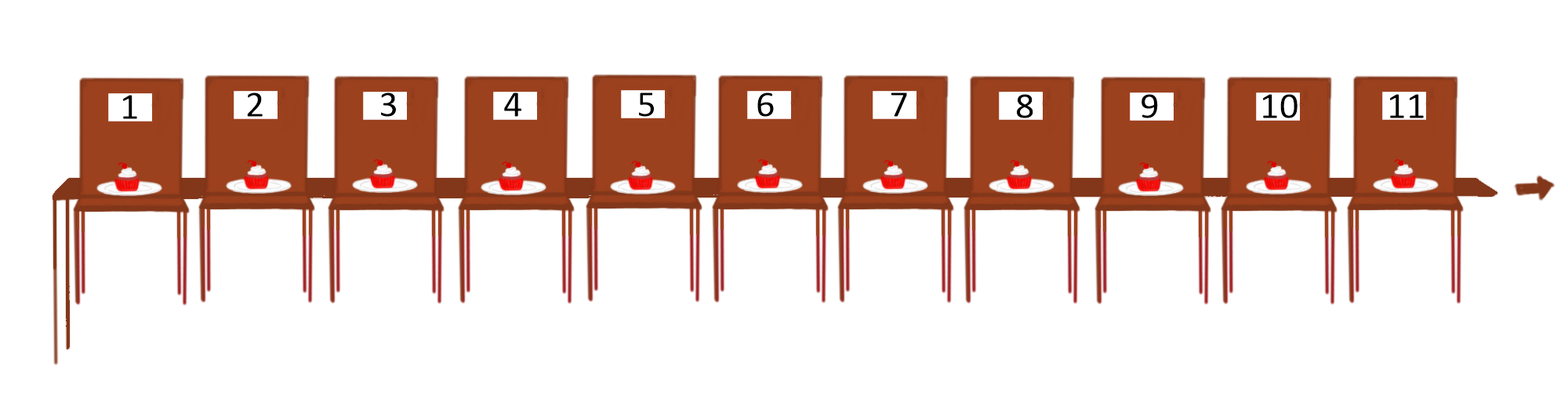 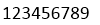 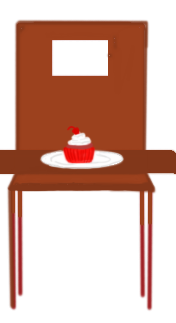 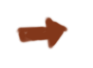 27.01.2022
Dopplerův MaFIn
6
Přichází opozdilec
Všechna místa u nekonečného stolu jsou již zaplněna
Za dveřmi se objevil ještě jeden host
Můžeme ho někam usadit?
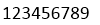 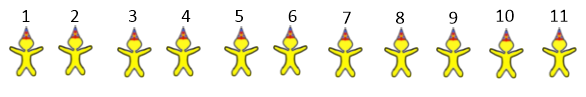 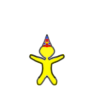 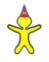 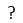 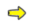 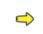 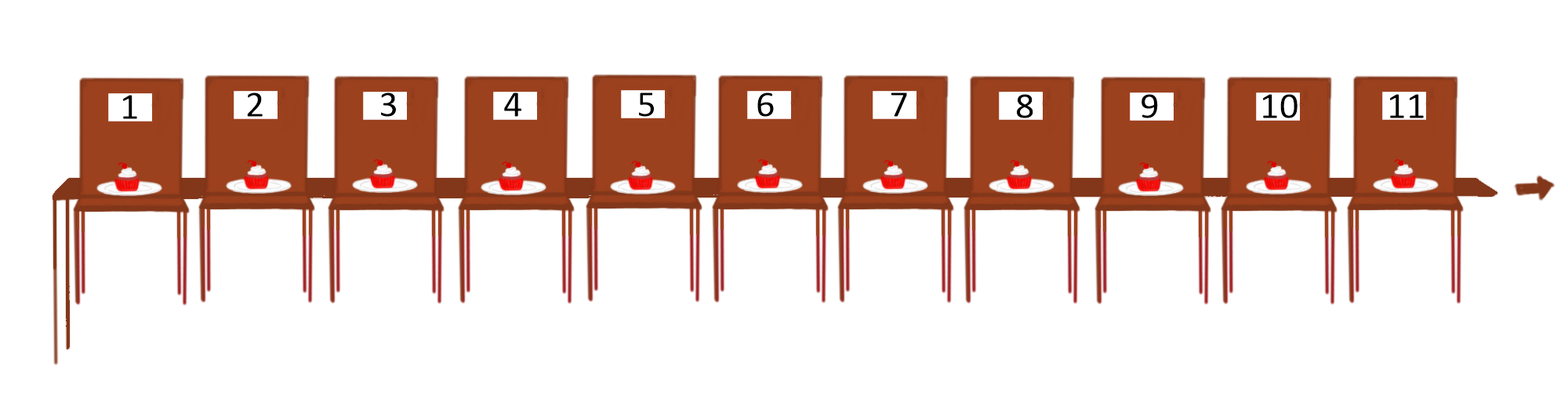 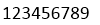 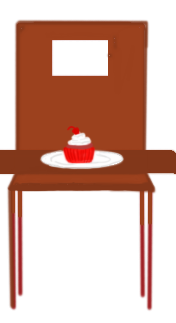 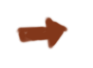 27.01.2022
Dopplerův MaFIn
7
Co s opozdilcem?
Ačkoli jsou všechna místa plná, můžeme pro nového hosta najít židli
Řekneme všem, aby se posunuli o jedno místo dál
Host na místě 1 se posune na místo 2
Host na místě 2 se posune na místo 3
…
Místo 1 je najednou volné – opozdilec si může sednout
Nikdo přitom nezůstane stát – každý se má kam posunout
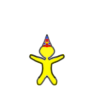 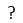 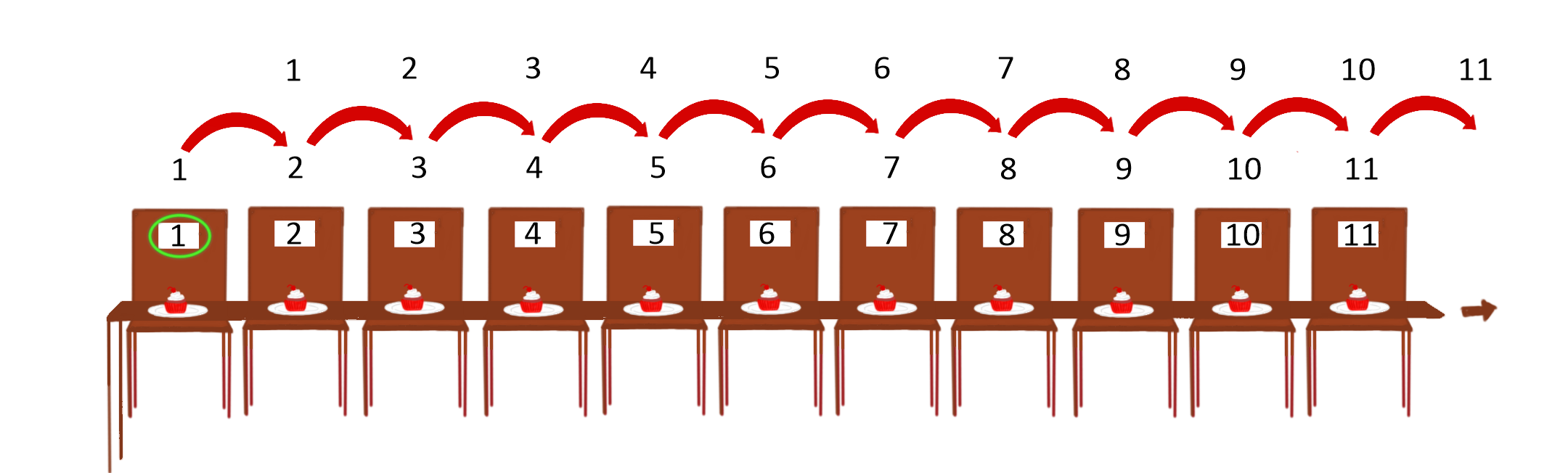 27.01.2022
Dopplerův MaFIn
8
Jak to, že to funguje?
Hledali jsme zobrazení množiny hostů na množinu židlí
Množina hostů: {opozdilec; 1; 2; 3; ...}
Množina židlí: {1; 2; 3; ...}
Hledané zobrazení vypadá takto:
Opozdilec → 1
1 → 2
2 → 3
…
Žádná z množin nemá „poslední prvek“, proto žádný prvek nezbyde
27.01.2022
Dopplerův MaFIn
9
Fronta u zadního vchodu
Všechna místa u nekonečného stolu jsou plná
U zadních dveří se mezitím vytvořila druhá nekonečná fronta
Můžeme ji pozvat na oslavu?
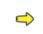 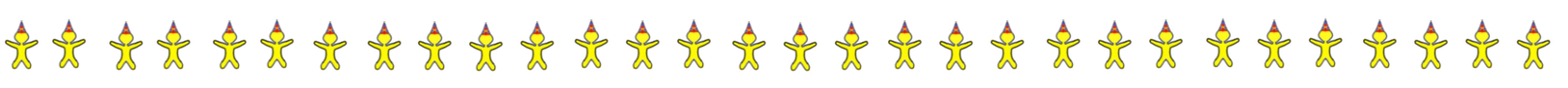 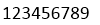 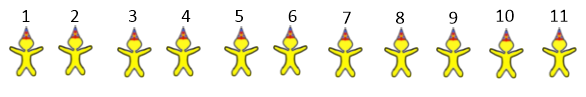 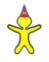 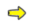 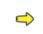 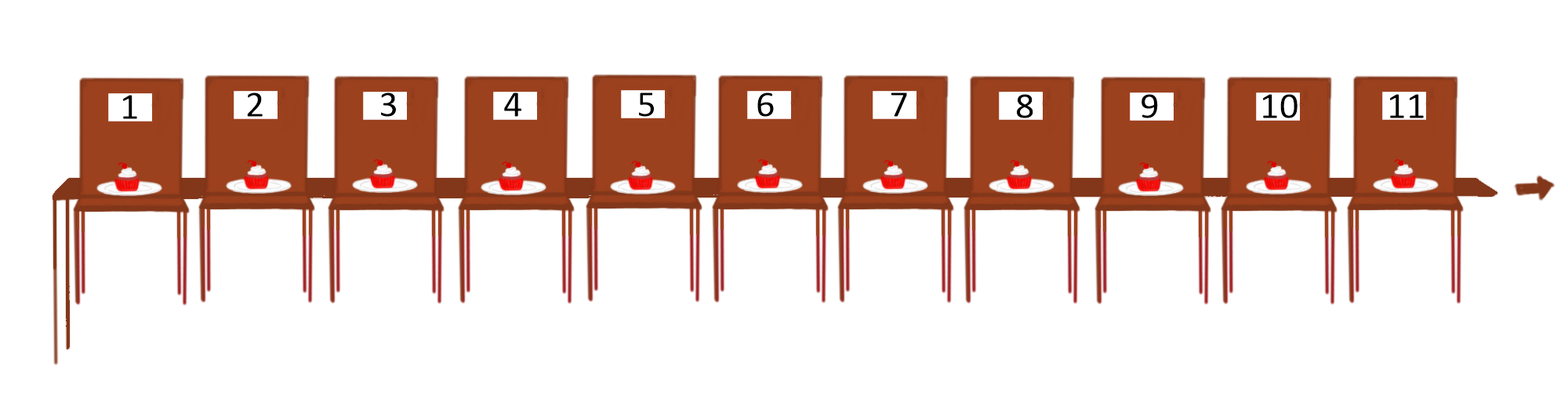 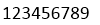 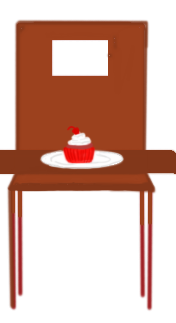 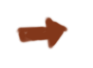 27.01.2022
Dopplerův MaFIn
10
Co s druhou frontou?
I nyní můžeme všechny hosty usadit
Řekneme každému, aby se podíval na číslo svojí židle, vynásobil ho dvěma a přesunul se na nové místo s tímto číslem
Host na místě 1 se přesune na místo 2
Host na místě 2 se přesune na místo 4
…
Díky tomu se uvolní všechna lichá místa
Celá fronta si tak má kam sednout
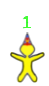 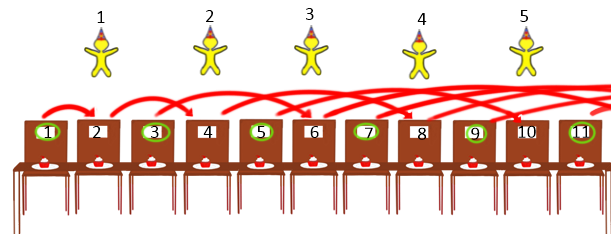 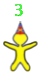 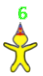 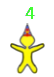 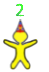 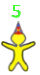 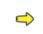 27.01.2022
Dopplerův MaFIn
11
Jak to, že to funguje?
Znovu hledáme zobrazení množiny hostů na množinu židlí
Množina hostů: {a1; a2; a3; …}; { b1; b2; b3; ...}
Množina židlí: {1; 2; 3; ...} -> {1; 3; 5; ...} ; {2; 4; 6; ...}
Takové zobrazení vypadá například takto:
a1 → 1
b1 → 2
a2 → 3
b2 → 4
...
27.01.2022
Dopplerův MaFIn
12
Třetí situace
Stejný nekonečný stůl s židlemi
Nekonečná řada vchodů
U každého z nich nekonečně dlouhá fronta
Můžeme usadit všechny hosty?
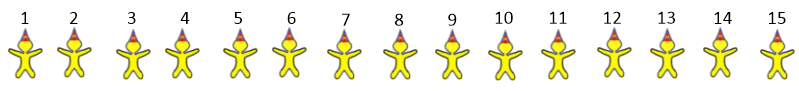 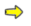 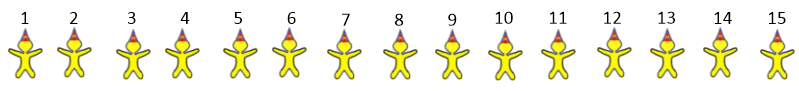 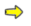 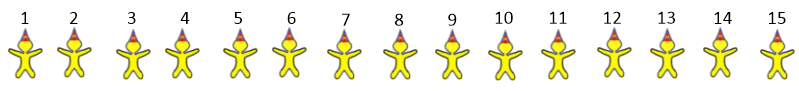 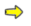 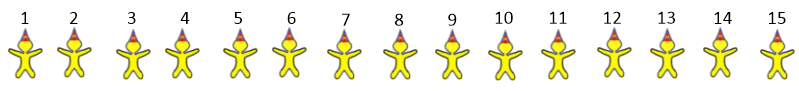 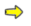 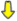 27.01.2022
Dopplerův MaFIn
13
Třetí situace – co s tím?
I v tomto případě dostanou všichni hosté kousek dortu
Budeme postupovat „v trojúhelníku“:
Nejprve usadíme 1. hosta z 1. fronty
Následně 1. hosta z 2. fronty a 2. hosta z 1. fronty
Poté 3. hosta z 1. fronty, 2. hosta z 2. fronty a 1. hosta ze 3. fronty
…
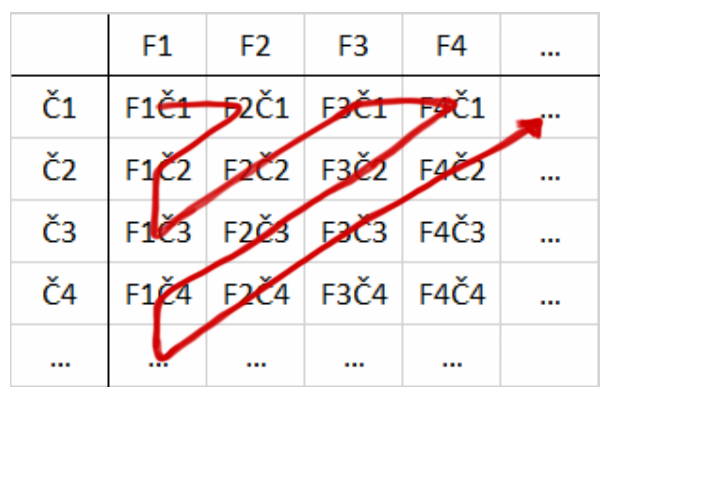 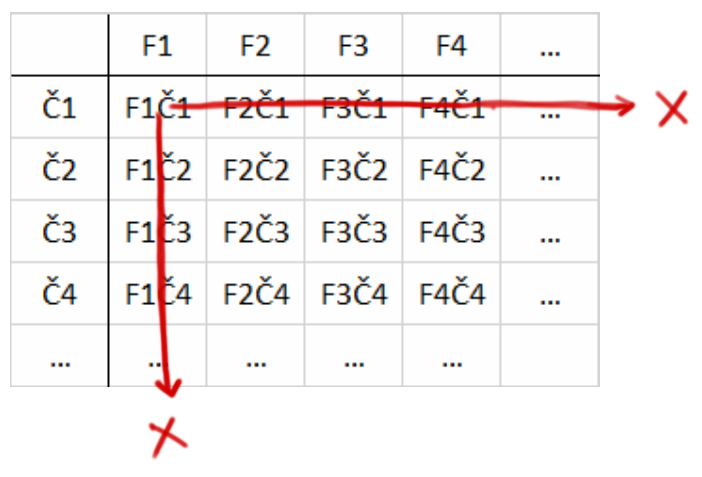 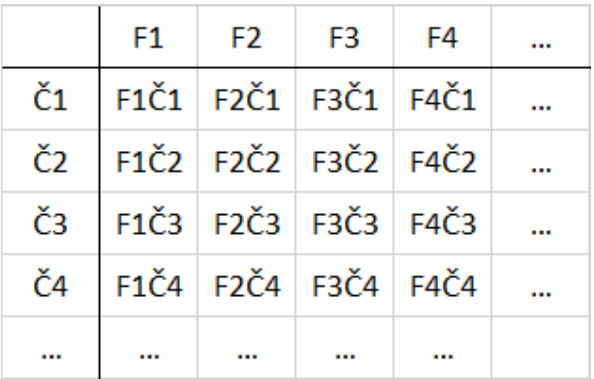 27.01.2022
Dopplerův MaFIn
14
Čtvrtá situace
Stále ten stejný nekonečný stůl s židlemi
Přišla nekonečně velká skupina hostů
Hosté jsou vysocí mezi 1 a 2 metry tak, že ke každé možné výšce je ve skupině právě jeden člověk, který je tak vysoký
To znamená, že ke každému reálnému číslu mezi 1 a 2 je ve skupině právě jeden host
Můžeme i nyní všechny usadit?
Ne.
27.01.2022
Dopplerův MaFIn
15
Důkaz sporem
Dokážeme, že nemůžeme nikdy usadit všechny hosty
Použijeme takzvaný důkaz sporem
Nejprve budeme předpokládat, že všechny hosty usadit můžeme
Postupně se ale dostaneme k něčemu, co určitě není pravda
Tím zjistíme, že náš předpoklad byl špatný, a proto všechny hosty usadit nemůžeme
27.01.2022
Dopplerův MaFIn
16
Dokazujeme (1)
Budeme předpokládat, že všichni hosté mají svoje místo
Každý host je jednoznačně určen svou výškou
Výška může být libovolné reálné číslo
Můžeme ji tedy vyjádřit číslem s nekonečným počtem číslic za desetinnou čárkou
Například:
1,500000000...
1,333333333...
1,414213562...
1,618033988...
27.01.2022
Dopplerův MaFIn
17
Dokazujeme (2)
Vytvoříme seznam všech hostů a židlí, na kterých sedí:
Na židli 1 sedí host vysoký 1,500000000... m
Na židli 2 sedí host vysoký 1,333333333... m
Na židli 3 sedí host vysoký 1,414213562... m
Na židli 4 sedí host vysoký 1,618033988... m
…
Nyní najdeme výšku hosta, který nesedí na žádné židli
První číslice za desetinnou čárkou je jiná než u prvního hosta
Druhá číslice za desetinnou čárkou je jiná než u druhého hosta
...
27.01.2022
Dopplerův MaFIn
18
Dokazujeme (3)
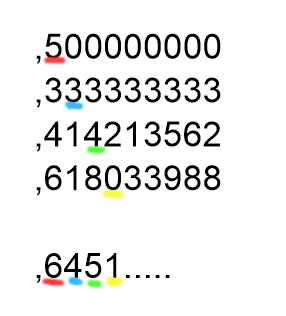 Nalezené číslo je různé od všech čísel v seznamu
Host s touto výškou proto nemá místo u stolu
To je ale v rozporu s naším předpokladem
Nikdy proto nemůžeme usadit všechny hosty
27.01.2022
Dopplerův MaFIn
19
Shrnutí
Nekonečné množiny prvků se dají rozdělit na spočetné a nespočetné
Spočetné: můžeme množinu zobrazit na množinu přirozených čísel
Můžeme je očíslovat – usadit na očíslované židle
Nespočetné: nemůžeme zobrazit na množinu přirozených čísel
Důkaz: Cantorova diagonální metoda – vždy dokážeme najít prvek, který ještě nebyl přiřazen
27.01.2022
Dopplerův MaFIn
20
Děkujeme za pozornost